13 – Navigating Code
COMP 190 – Dickinson College
Spring 2023
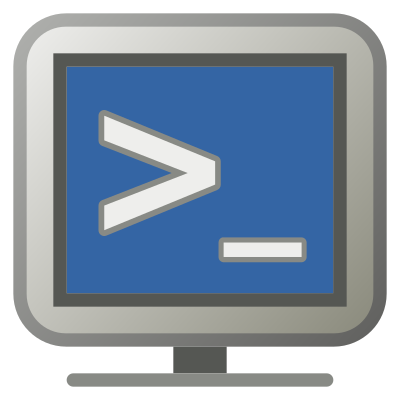 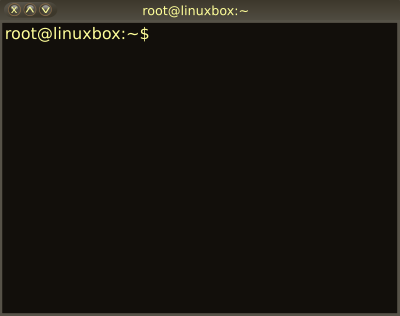 Images from: openclipart.org
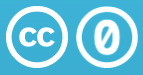 [Speaker Notes: Will be good to setup the RegEx testing page with the examples in advance.
https://www.regextester.com/]
Navigating Code
Projects can have millions of lines of code and 1000’s of files.
How can you find the files you need?

This topic: 
find
grep	
More practice with branches and PRs.
The find Command
Find files or directories with names or paths that match a pattern:

find <start dir> -name "<pattern>" -print 
find . -name "*.tar.bz2" -print

Matches:
./abc.tar.bz2
./dir1/dir2/a123.b234.tar.bz2
Etc…
3
[Speaker Notes: Generally, the pattern will just use wildcards (as we saw earlier in the course).
  - That is a * that matches any string of characters.

.
  - Start from the current directory 
-name 
  - Match the filename only.  
  - Matches can occur in any sub-directory.
“*.tar.bz2” 
  - the pattern to match in the filename.
  - recall * matches anything
-print
  - display the matching files.

Note:
 - tar: Tape Archive – a file containing lots of other files.
 - bz2: Is a compressed files in Linux.
   - like zip files.]
The find Command Exercises
Find all of the markdown (.md) files anywhere within in the project directory in the user’s home directory.

Find find all sub-directories named src within the code subdirectory of the current working directory.
4
[Speaker Notes: find ~/project -name “*.md” -print
find ./code -name “src” -print]
The grep Command
Find files that contain lines that match a pattern specified as a regular expression (regex):

egrep -IHn -r "<regex>" <start dir>
-r  	recursive
-I	text files only
-Hn  	display file:line of matches

egrep -IHnr "FarmData2" .
Displays the filename (-H) and line number (n) of all occurrences of the string “FarmData2” within text files in the current directory (.) or any sub-directory (-r)
5
[Speaker Notes: grep is the original program name.
  - egrep is an “extended” grep that makes the patterns a little easier to write.
  - most things we do will work with grep but a few require egrep.
  - most linux machines have both grep and egrep.
  - egrep can also usually be run as grep -E

History of grep:
  - https://www.makeuseof.com/how-grep-got-its-name-the-history-behind-greps-creation/
  - Grep was created by Ken Thompson – One of the inventers of Unix – Bell Labs
  - Was helping a fellow coworker do some textual analysis on The Federalist Papers, which were published under a pseudonym, to determine the authorship.
    - Like our COMP 130 lab…
  - Because this utility globally searches lines for regular expressions and prints them, it became "Global Regular Expression Print," or simply Grep.]
Regular Expressions
A regular expression is a string of characters that specifies a search pattern.
"FarmData2"
"Farm.*"
"[Ff]arm[Dd]ata\d+”

egrep -IHnr "[Ff]arm[Dd]ata\d+" .

Used with find, grep and a ton of other places where searching is done, including in Java, Python, JavaScript etc…
6
[Speaker Notes: These are just some examples… 
  we’ll see what they mean in a minute.]
Regular Expressions
https://www.regextester.com/
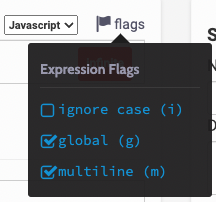 Literal Strings:
"FarmData"
"Dickinson College"
FarmData is a FOSS project
There is a farm at Dickinson College
The Dickinson College farm uses FarmData
7
[Speaker Notes: Do an example in:
https://www.regextester.com/
  - Be sure to check off the multi-line option under flags.

FarmData is a FOSS project
There is a farm at Dickinson College
The Dickinson College farm uses FarmData]
Regular Expressions
Anchors
An anchor specifies where a match can occur.
^	Match only at start of a line.
"^FarmData”
$	Match only at end of a line.
"Dickinson College$"
FarmData is a FOSS project
There is a farm at Dickinson College
The Dickinson College farm uses FarmData
8
Regular Expressions
The “Any Character”
A . matches any character in the location.

"sp.t"

Which of the following contain a match?
spit		dog		Spot
spot		split		spots
splat		spat		asphalt
spate		respite
9
[Speaker Notes: spit
spot
splat
spate
dog
split
spat
respite
Spot
spots
asphalt


Ask:
  - How could we match split and splat?
  - How about asphalt?]
Regular Expressions
Character Classes:
Shorthand for some common types of characters.
\w		any Latin letter (A-Z, a-z) or digit (0-9)
\d		any decimal digit	
\s		white-space (space, tab)
\t 	tab

"^... \d\d,\s\d\d\d\d$"

Which of the following contain a match?
May 23, 2022		Dog 27, 1323
Jan 2, 2019			It is Jan 22, 2019
Jun 13, 95			Aug 04,	2020
Jul 	19, 2021		Apr 16, 2001 or 2002
Mar 13,1988
10
[Speaker Notes: Have each on own line below for easy copy and paste.

May 23, 2022
Jan 2, 2019
Jun 13, 95
Jul	19, 2021
Mar 13,1988
Dog 27, 1323
It is Jan 22, 2019
Aug 04,	2020
Apr 16, 2001 or 2002]
Regular Expression Exercise
Give a regular expression that matches the lines on the left, but not the lines on the right.
		Matches:		Does not match:	Test 123C		Test AB37	Test	2B45		123C Test	That 345A		This 1234
				3487
11
[Speaker Notes: Below one per line for easy copy and paste:

Test 123C
Test	2B45
That 345A
Test AB37
123C Test
This 1234
3487



T..t\s\d\w\d\w$]
Regular Expressions
Quantifiers
A quantifier specifies an allowable number of repetitions of the preceding element.
?	0 or 1 repetitions
+ 	1 or more repetitions 
* 	0 or more repetitions
A group may also be repeated (e.g. (abc)* )
"a?\d+.*(cat)*z"
Which of the following contain a match?
a23xycatz		aa7catz
abxycatz		b44xycat
aa4catcatqr		a92pqr32mz 
9catcatzcat		789ab234cdz
12
[Speaker Notes: a23xycatz
abxycatz
aa4catcatqr
9catcatzcat
aa7catz
b44xycat
a92pqr32mz
789ab234cdz

Pay particular attention to 9catcatzcat and aa7catz.
  - match doesn’t have to start at the beginning or end at the end… no anchors.]
Regular Expressions
More Quantifiers
A quantifier specifies an allowable number of repetitions of the preceding element.
{n}	exactly n repetitions
{n,m} 	>=n and <=m repetitions 
{n,} 	>=n repetitions
{,m}	<=m repetitions

".{2}-\d{2,4}$"
Which of the following contain a match?
ab-1			ab-23
12-34567		xyz-2345
87-654		ab1234
xy7-39b
13
[Speaker Notes: ab-1
12-34567
87-654
xy7-39b
ab-23
xyz-2345
ab1234]
Regular Expressions
Custom Character Classes
Specifies a set of possible characters at a given location.  For example:
[cC]	Either c or C
[1-4]	1, 2, 3, or 4
[a-zA-Z]	any lowercase or uppercase letter
[^abc] 	not one of a, b or c

"[bB][2468]+ [^w-z]"
Which of the following contain a match?
b282 q		b282 z
a22 c			b24 cz
ab44 mwxyz		Abcb4x 9z
B6 a			b2468a a
14
[Speaker Notes: b282 q
a22 c
ab44 mwxyz
B6 a
b282 z
b24 cz
abcb4x 9z
b2468a a]
Regular Expressions
Escaped Characters
Characters with special meaning must be preceded with a \ when trying to match them. For example:
\.			\^			\$		
\(			\)			\{			\}
\+			\?			\*			\\ 

"[a-z]+\.[a-z]+\(\d*\)"

Which of the following contain a match?
math.random(2)		math.random(2,3)
string.length()		list(3).append(7)
list.append(923)		map.contains("ABC")
15
[Speaker Notes: math.random(2)
string.length()
list.append(923)
math.random(2,3)
list(3).append(7)
map.contains("ABC")]
Regular Expressions
Alternation
Allows for multiple options for a specific element. For example:
(sun|clouds)	either sun or clouds
(yes|no|maybe)	one of yes, no or maybe
(\d|[A-F])	a digit or A, B, … F

"^.*\s(\d|a)\s(cat|fish|dog|eel)+"
Which of the following contain a match?
Binam has a cat.		I have 12 cats.
Sue has 3 fish.			Maximo had 9 fishes.
Xian has 2 catfish.		What is a dogfishhead?
Ever eaten an eel?
16
[Speaker Notes: Binam has a cat.
Sue has 3 fish.
Xian has 2 catfish.
Ever eaten an eel?
I have 12 cats.
Maximo has 9 fishes.
What is a dogfishhead?]
Regular Expression Exercise
Give a regular expression that matches valid AM/PM times.  For example, the expression should have a match in the lines on the left, but not in the lines on the right.
	Matches:			Does not match:It is 00:15 AM!	It is 8:61 AM.It is now 7:40 AM.	It is 09:59.Is it 8:51 AM?		Is it 19:34 PM?
It is 12:02 PM.	Can it be 10:76 PM?Can it be 02:00 PM?
17
[Speaker Notes: It is 00:15 AM!
It is now 7:40 AM.
Is it 8:51 AM?
It is 12:02 PM.
Can it be 02:00 PM?
It is 8:61 AM.
It is 09:59.
Is it 19:34 PM?
Can it be 10:76 PM?



(0\d|1[0-2]|\s\d):[0-5]\d (AM|PM)]
The find Command revisited…
Find files or directories with names or paths that match a pattern:

find <start dir> -regex "<pattern>" -print
Can also use regular expressions for more complex matching. 
Pattern must match the full path from <start dir>
18
Acknowledgments:
Slide Template From:
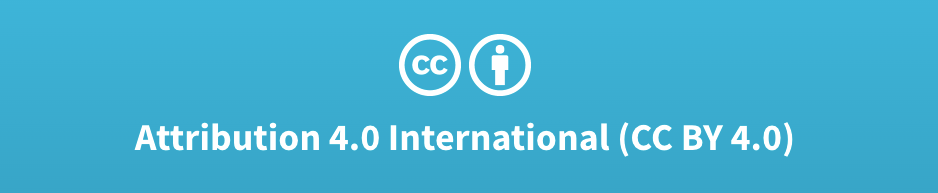 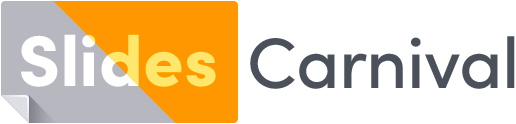 https://creativecommons.org/licenses/by/4.0/
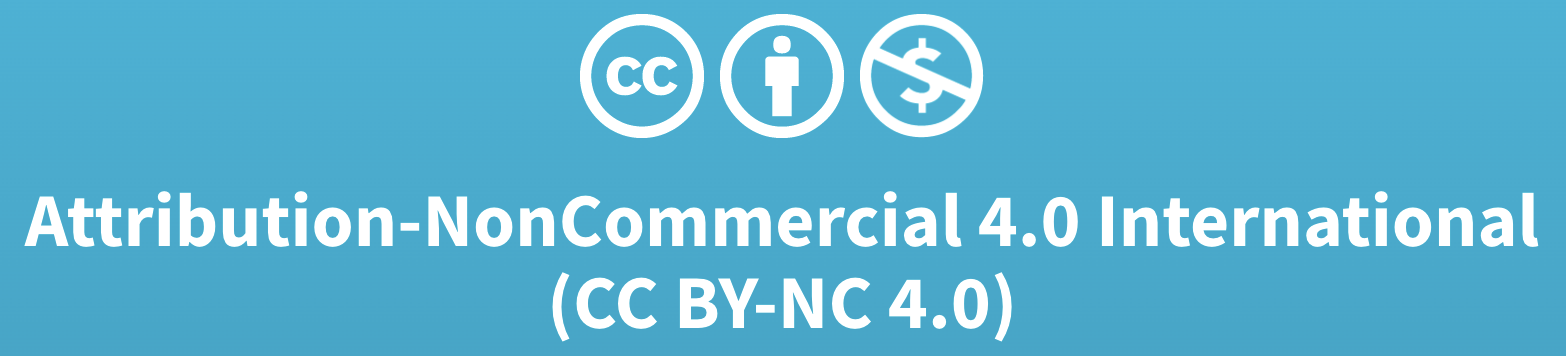 Slide Content Licensed as:
https://creativecommons.org/licenses/by-nc/4.0/
19